Добро пожаловать 
в ГБУ «Межрайонная больница № 6»
Современное многопрофильное 
лечебно-профилактическое учреждение, которое
 расположено на территории 
Курганской области  
в г. Куртамыше. 
В состав больницы входит 
филиал в с. Целинное.
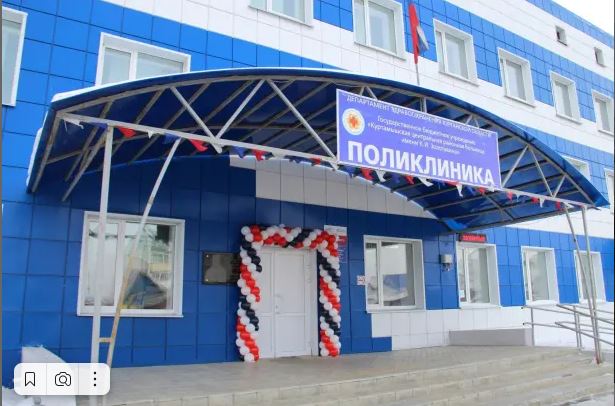 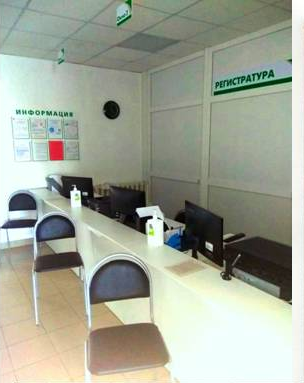 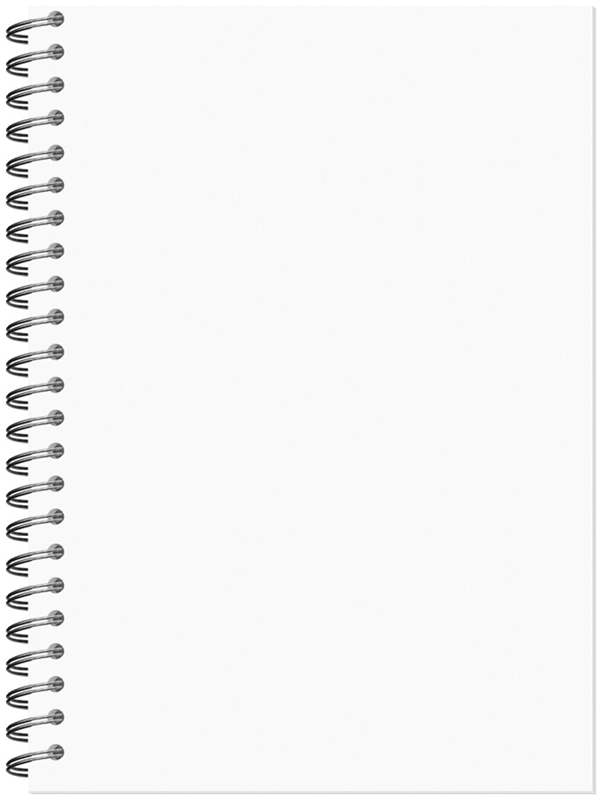 Численность обслуживаемого населения
 в Куртамышском муниципальном 
     округе – 24519
 человек 
в Целинном муниципальном 
    округе  -   12006 человек
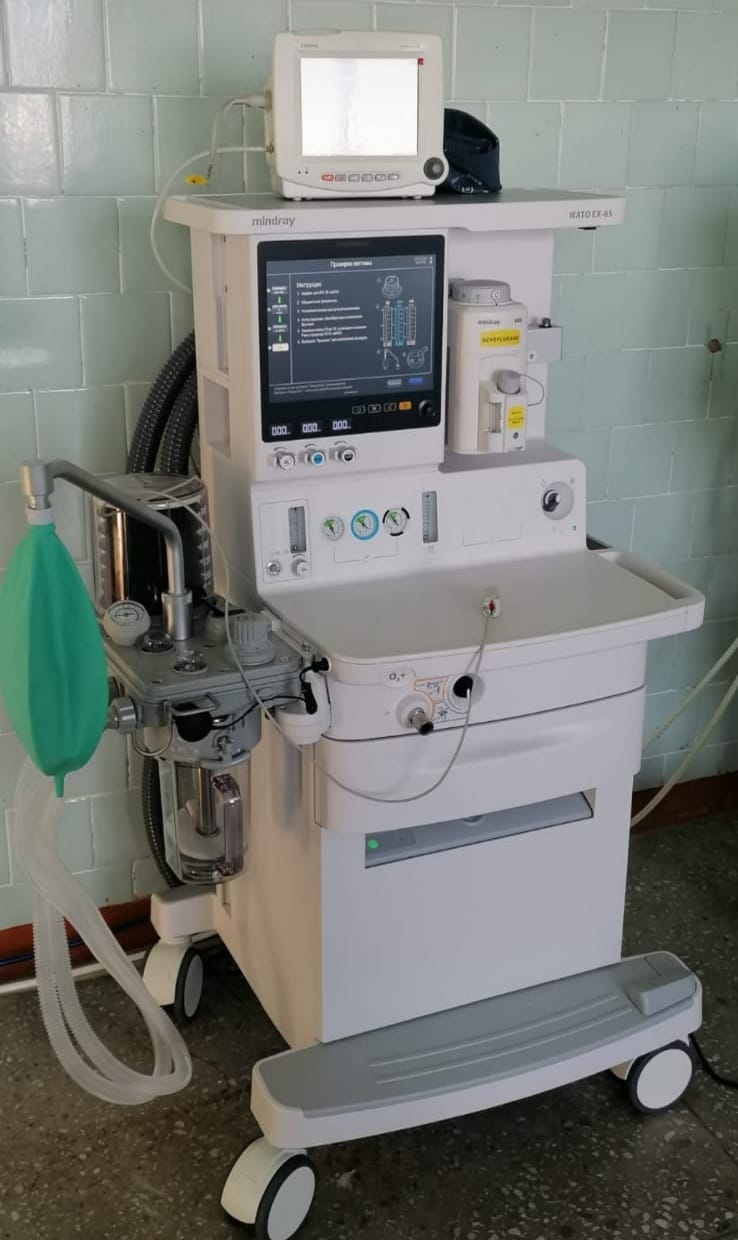 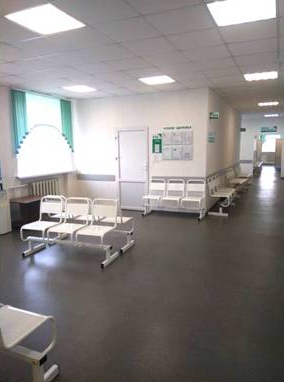 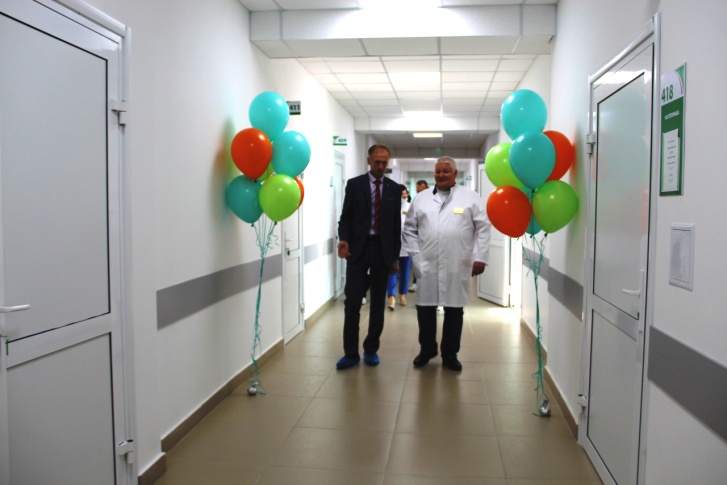 Проведен капитальный ремонт 
   поликлиники и хирургического отделения стационара
В ГБУ «Межрайонная больница № 6» 
работают 59 врачей и 234 средних медицинских работников. 
Оказываются следующие виды медицинской помощи по профилю: терапия, хирургия, офтальмология, оториноларингология,  гинекология, ОВП, стоматология, педиатрия, неврология, психиатрия-наркология.
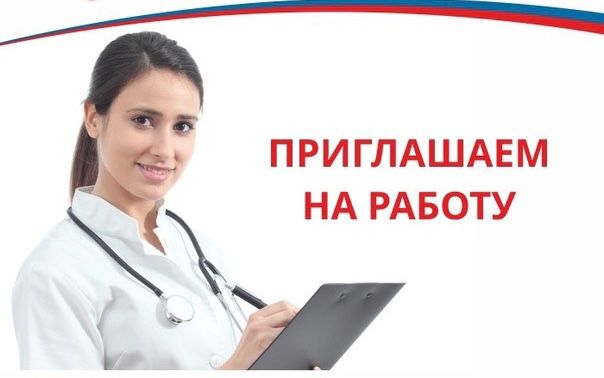 Мы предлагаем:
достойную заработную плату от 75000 руб.
единовременную компенсационную выплату    в размере 1 млн. рублей;
единовременную компенсационную выплату   в размере 300 тыс. рублей                для прибывших на работу   из других регионов;
оказание материальной помощи при переезде из другого региона;
выплату подъемного пособия  в размере 150 тыс. рублей для молодых специалистов;
единовременная материальная помощь в размере 75 тыс.рублей.
выплату компенсации, связанную  с наймом жилья;
повышение квалификации за счет средств работодателя.
В больнице созданы все условия для комфортной работы!!!
следующих специалистов:  
врача-терапевта участкового
врача-педиатра участкового
врача-терапевта
врача-педиатра
врача-анестезиолога-реаниматолога
врача-офтальмолога
врача-оториноларинголога
врача-невролога
врача-фтизиатра
врача-рентгенолога
врача-акушер-гинеколога
врача-психиатра
Интересующую информацию  по вопросу трудоустройства 
                можно задать по телефонам: 
          8(3522) 49-85-67
          8(3522) 25-03-03
        122
           8(35249) 2-45-12
         Адрес: Курганская область,
           г. Куртамыш, ул. Смирнова, 21
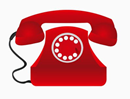